Replacing Bluebooking

Modern Data Submission to NGS



by

Dru Smith 
NSRS Modernization Manager

David Zenk
Northern Plains Regional Advisor
April 25, 2107
NGS Geospatial Summit
1
Summary of Intent
The overall message is this:  "Bluebooking" as we know it will go away, but a new process of people doing surveys and submitting them to NGS to include in the NSRS database will replace it.  
That new process will be built around the general model of OPUS-Projects, which is to say it will be a browser-based analysis, processing and submitting tool.  
OPUS-Projects will be expanded to take in the following surveys:  Leveling will come first.  
Then, in a priority order that is still to be determined, NGS will add to OPUS-Projects other survey types, including:  Traverse, RTN, Absolute Gravity, Relative Gravity, each one being in a "tab" with the ability for data to flow between tabs.  
In this way, mixed-method surveys will be processed in a method-by-method build up.
--- Dru Smith
April 25, 2107
NGS Geospatial Summit
2
First, a Bit of History
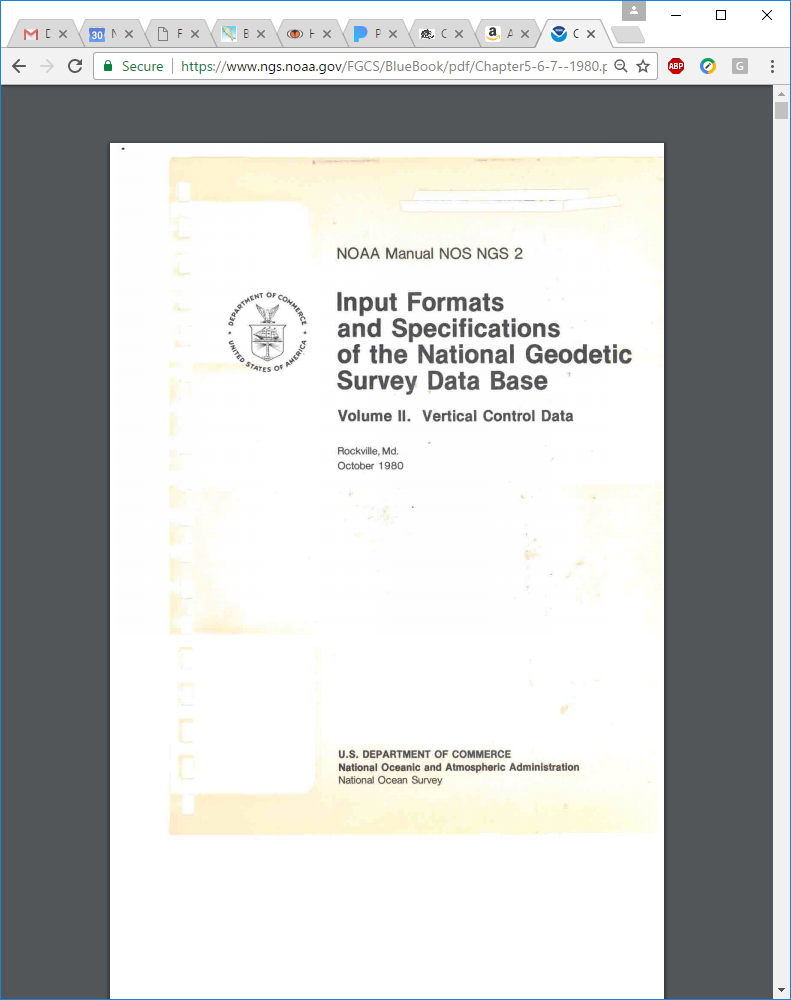 The “Bluebook” has been in effect since October 1980.
It has grown with the times, but cannot continue far into the future. Why not?
The Future Itself…
New Datum
New Database
More Efficient Methods Available
April 25, 2107
NGS Geospatial Summit
3
A Bit More History
The Integrated Data Base (IDB*) was built by combining previous databases
Horizontal
Vertical
Gravity
The IDB* is not:
Spatial 
Capable of handling time dependencies
Built to handle GPS raw data files
* Note - NGS IDB will be known in the future as NSRS DB
April 25, 2107
NGS Geospatial Summit
4
NGS Ten Year Plan 2013-2023
Goal 2: Modernize and Improve the National Spatial Reference System.

Objective 1:	Replace NAD 83
Objective 2:	Replace NAVD 88
Objective 3:	Re-invent Bluebooking
Objective 4:	Fix the Toolkit
Objective 5:	Better Surveying
both Short-term and Long-term
April 25, 2107
NGS Geospatial Summit
5
[Speaker Notes: Potential outline and speaker assignments; can be adjusted as needed.]
Transformational Access
NGS will provide transformations between historic datums and the new reference frames, aimed at helping users manage data that is not in the NSRS DB.
But, the National Geodetic Survey considers readjustment of actual survey measurements, not coordinate transformations, as best practice.
So, if NGS can make it easier to store measurements in the NSRS DB, then NGS can provide better access to the new datums and better customer service.
April 25, 2107
NGS Geospatial Summit
6
The future of bluebooking
data submission:
OPUS PROJECTS
April 25, 2107
NGS Geospatial Summit
7
OPUS-Projects into the NSRS DB
The NSRS DB is the official repository of NSRS data
NSRS DB currently may only be populated through the FGCS Bluebook process
Horizontal Surveys (Volume 1)
GPS Surveys (Annex N)
Vertical Surveys (Volume 2)
Gravity Surveys (Volume 3)
So, the FGCS Bluebook will endure for a while yet
April 25, 2107
NGS Geospatial Summit
8
What Else is Being Planned?
NGS is taking a broad view that OP is a capable interface that can be adapted to essentially any type of survey data.
April 25, 2107
NGS Geospatial Summit
9
Leveling Data
A leveling project needs 
mark descriptions, 
mark locations, 
mark photos, and 
the leveling measurements.
OP already has the tools to ingest 3 of these 4
What’s needed is a Leveling Tab on OP…
April 25, 2107
NGS Geospatial Summit
10
Leveling Tab
…Perhaps like this, with helpful graphics and symbols
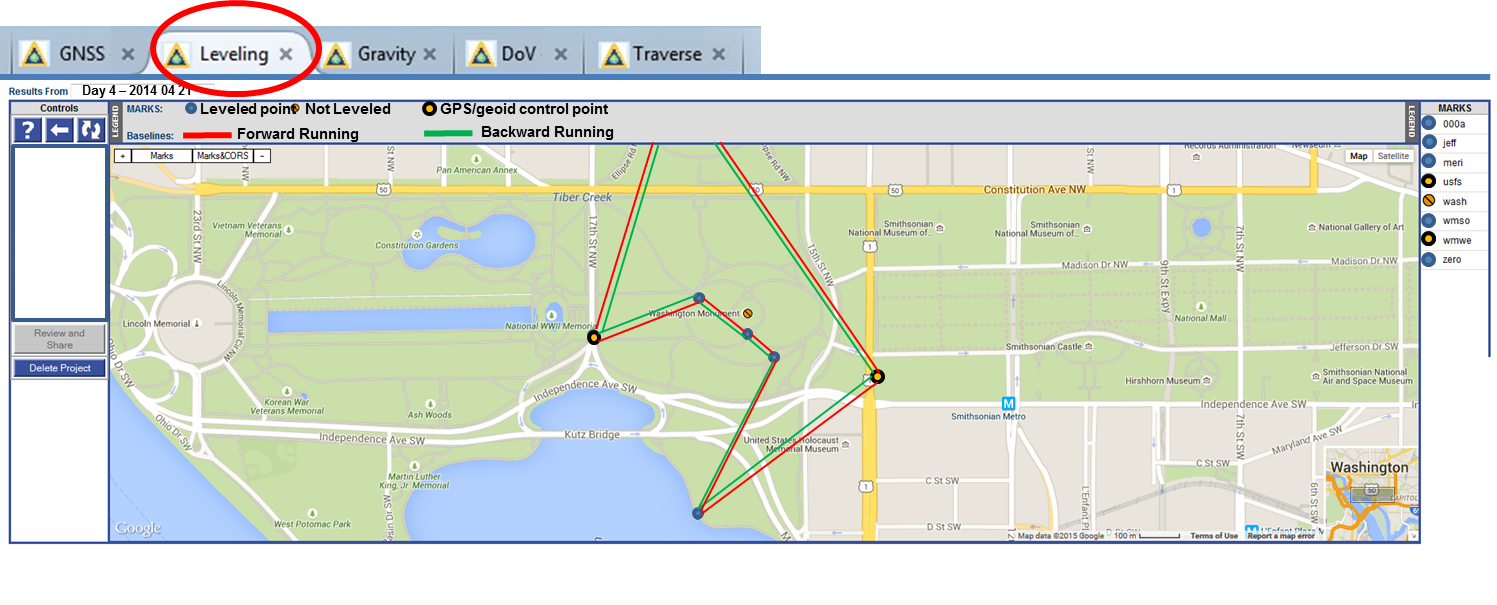 April 25, 2107
NGS Geospatial Summit
11
Leveling Tab
With support for familiar defined file formats
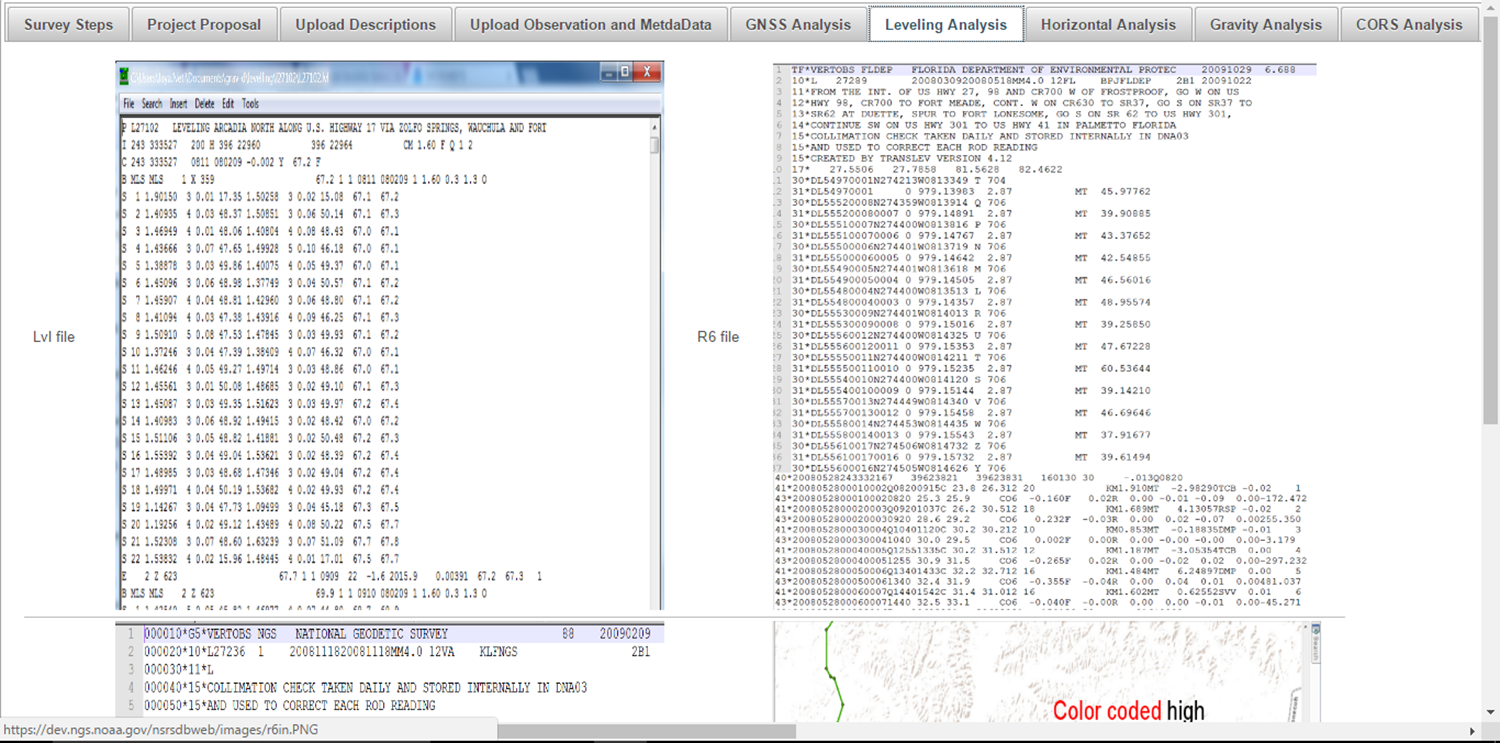 R6 file
VERTOBS
LVL file
April 25, 2107
NGS Geospatial Summit
12
Gravity
Like leveling, gravity surveys, whether aerial or terrestrial, absolute or relative, need metadata support, but also have special analytical needs.
All can be supported within Gravity Tabs in OP.
April 25, 2107
NGS Geospatial Summit
13
Gravity Tabs
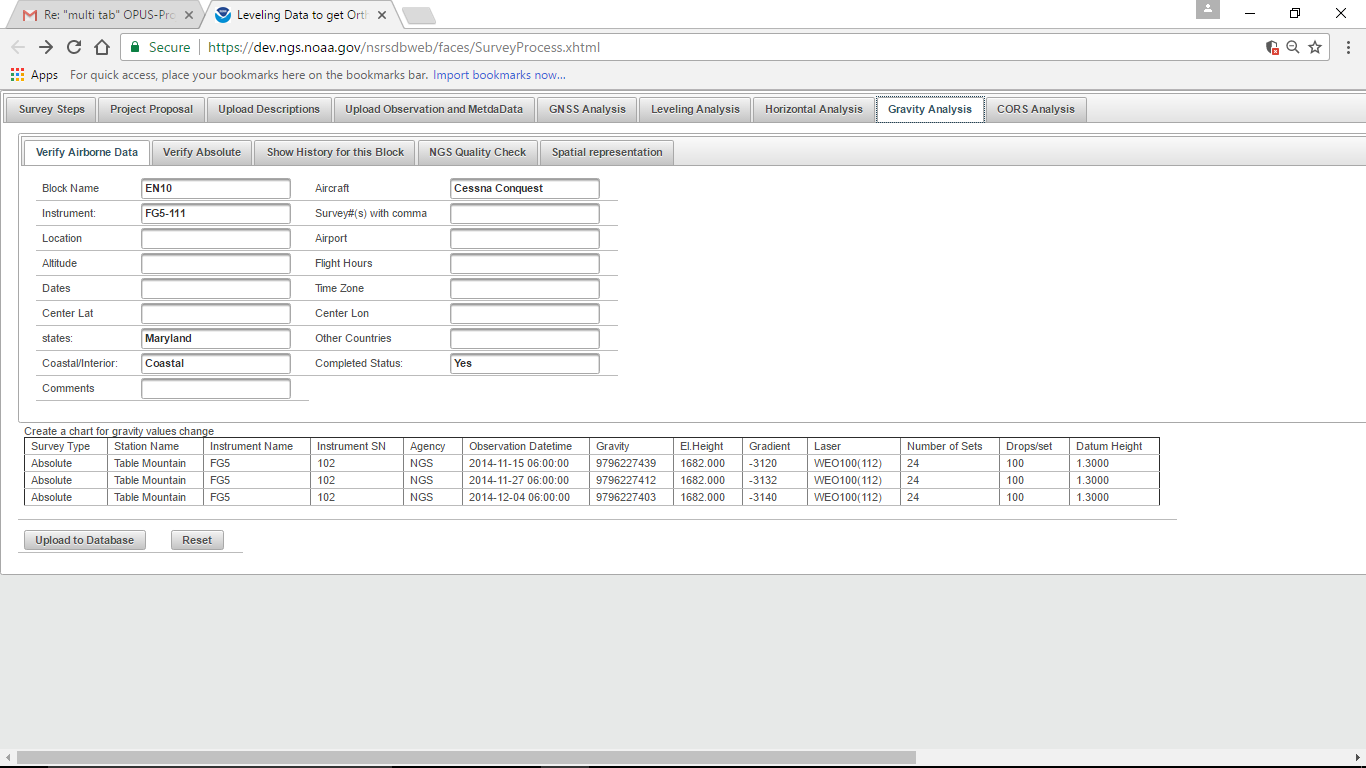 Airborne Data sub-tab
With support for familiar defined input file formats
April 25, 2107
NGS Geospatial Summit
14
Gravity Tabs
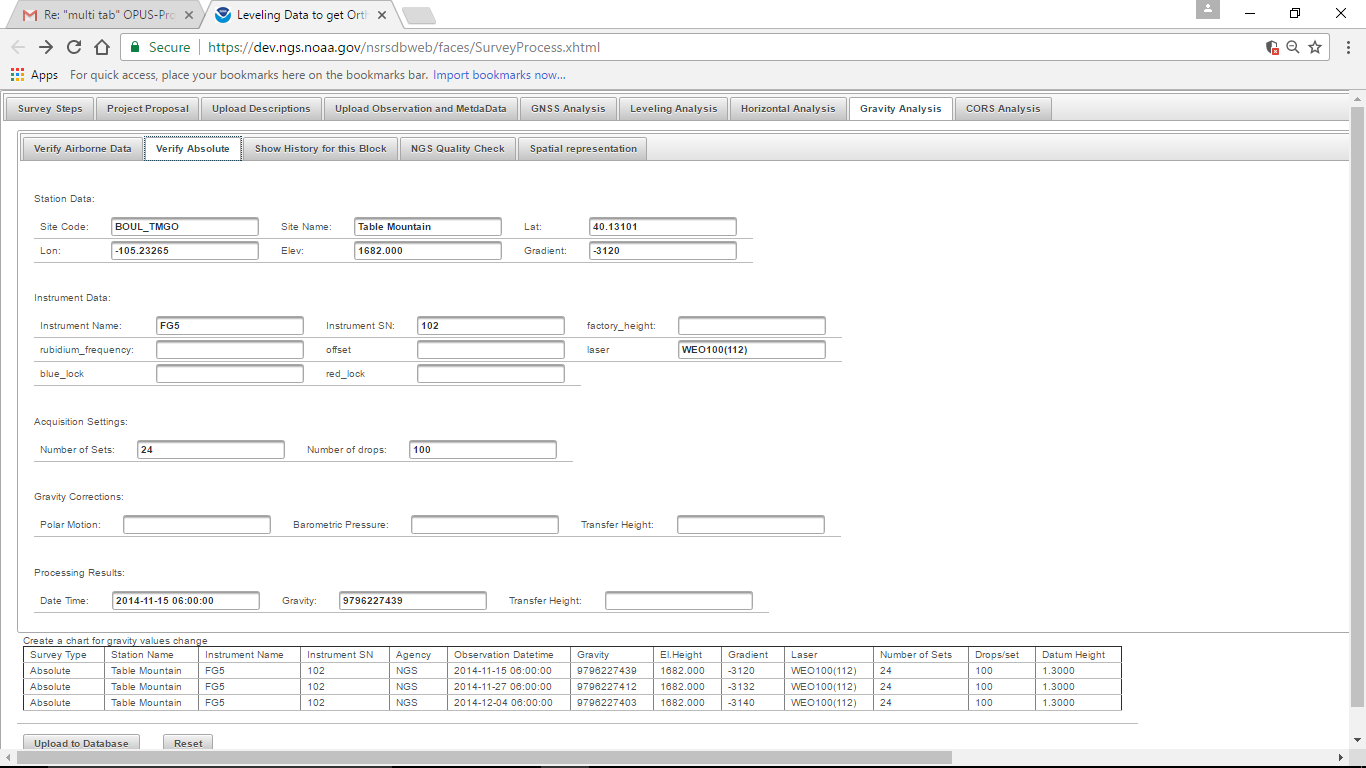 Absolute Gravity sub-tab
April 25, 2107
NGS Geospatial Summit
15
Gravity Tabs
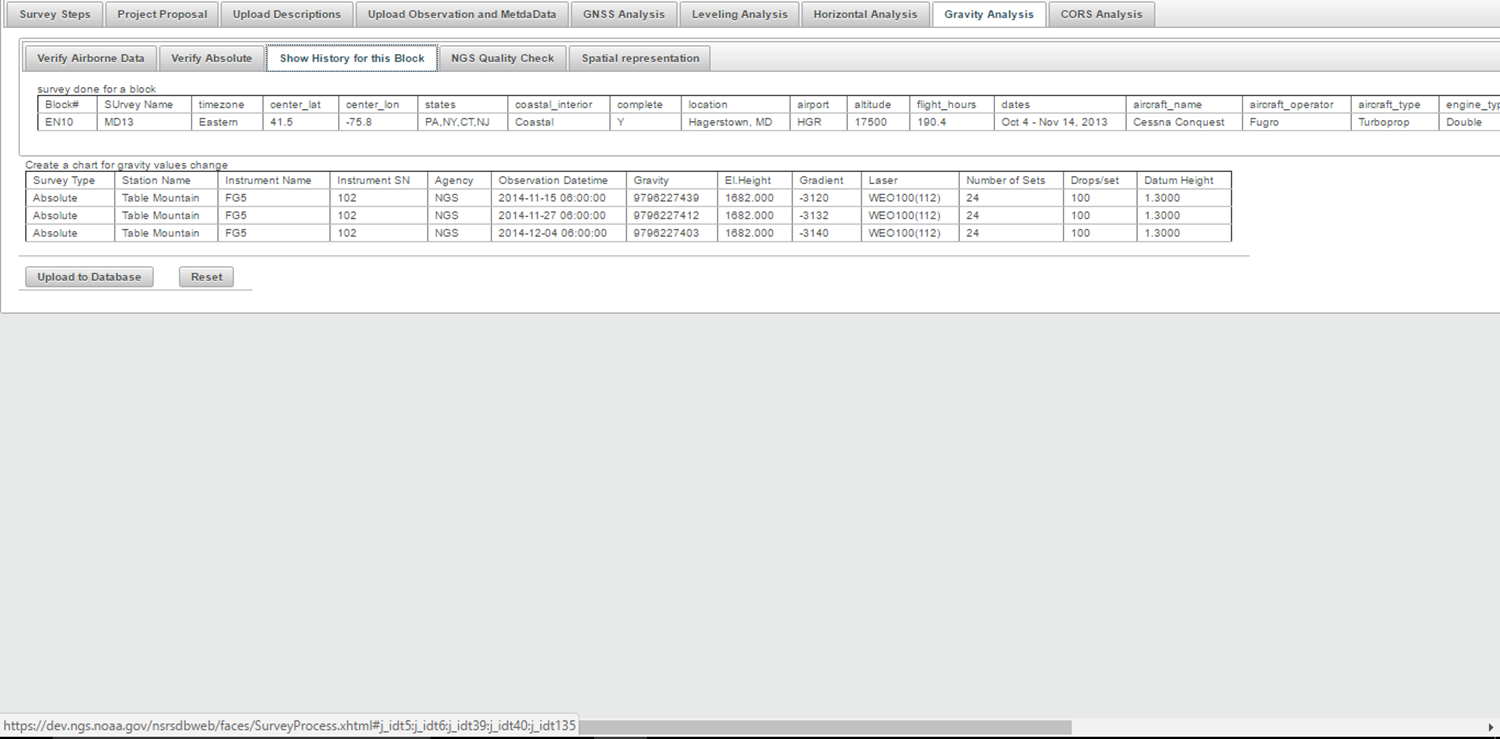 Historical Gravity sub-tab
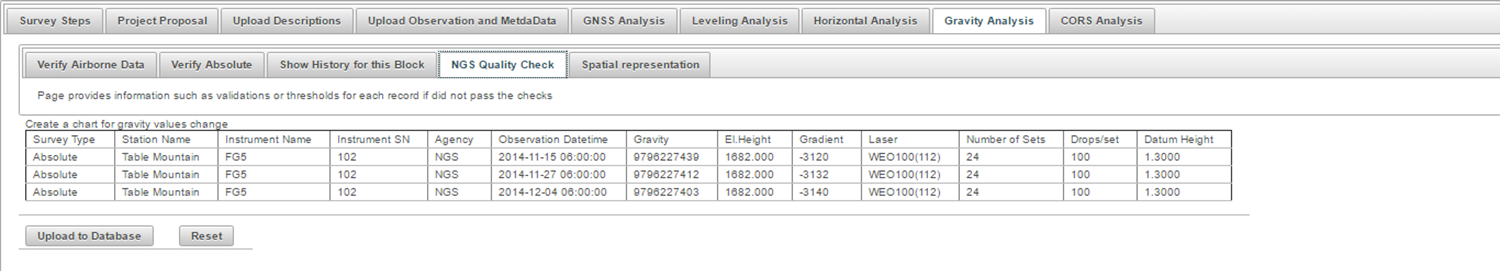 Quality Check Gravity sub-tab
April 25, 2107
NGS Geospatial Summit
16
Traditional Optical Surveys
Traditional Optical Surveys can be supported 
Traverse
Triangulation
Trilateration
River Crossings
Calibration Base Lines
April 25, 2107
NGS Geospatial Summit
17
Real Time Kinematic / Real Time Networks
RTK/RTN surveys efficiently produce accurate positions that may be of value in improving or validating other surveys.

Therefore, NGS could provide an RTK/RTN Tab to capture these valuable positions.
April 25, 2107
NGS Geospatial Summit
18
RTK/RTN - Validation Needed
RTK/RTN positions must be traceable to NSRS
RTK/RTN surveyors would prove that calibration to NSRS was performed using an approved combination of active and passive techniques, which might include:
Published passive marks
National CORS 
OPUS Static
April 25, 2107
NGS Geospatial Summit
19
Synergy - Leveling and GPS
GPS Tab
GPS data  ellipsoid heights
Apply GEOID  orthometric heights
Leveling Tab
GPS data serve as:
stochastic control in the leveling processing and
improve systematic leveling corrections
20
April 25, 2107
NGS Geospatial Summit
Synergy – Leveling and Traverse
Traverse Tab
Load River Crossing Data
Compute differential height across river
Leveling Tab
connect the two parts of leveling on either side of the river
April 25, 2107
NGS Geospatial Summit
21
Synergy – Many More Possibilities
Leveling with Gravity and GPS
The leveling is now processed using the a-priori processed GPS and a-priori processed gravity to yield orthometric heights.
Establish a Calibration Base Line (CBL)
Leveling, slope angles, and EDM data are combined
Quality Control
Access and compare to data within NSRS DB
April 25, 2107
NGS Geospatial Summit
22
NSRS DB Flow Chart
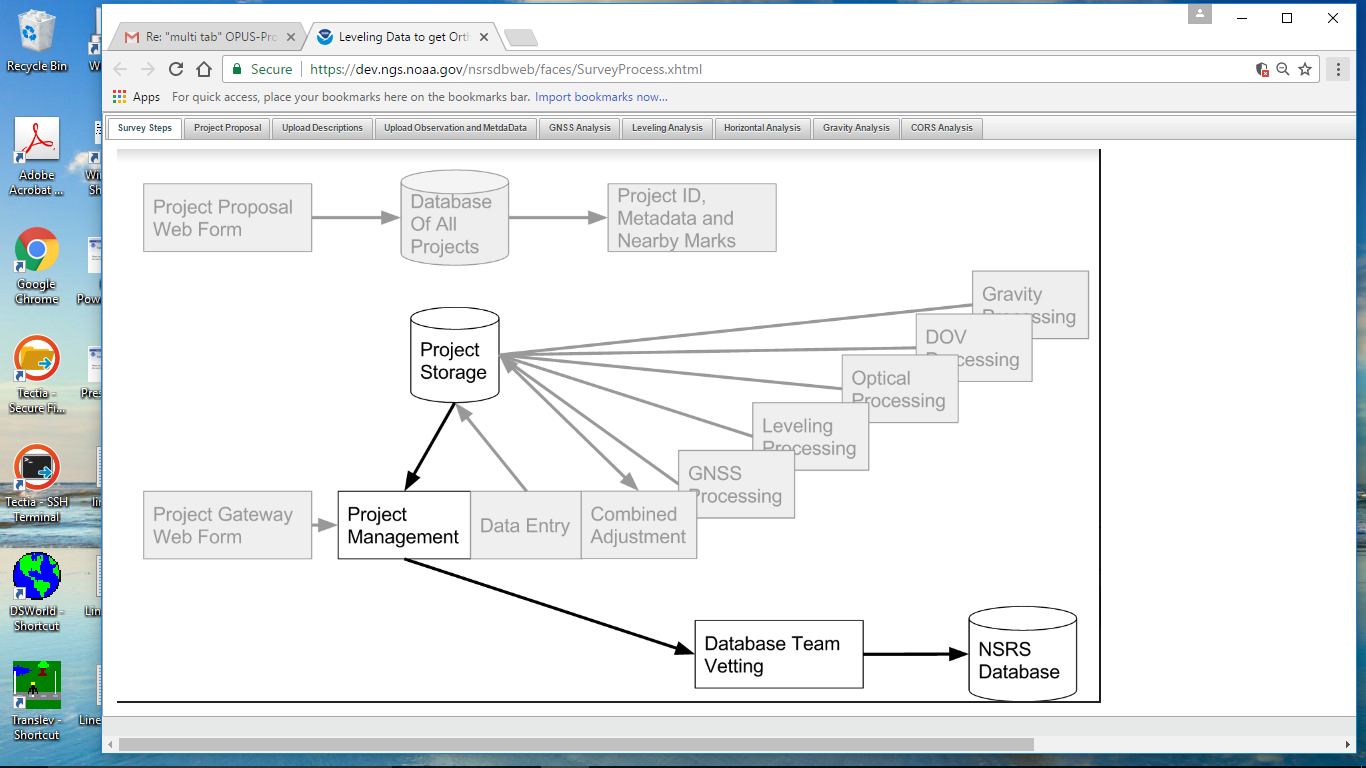 Optional
“Submit” Button
April 25, 2107
NGS Geospatial Summit
23
OPUS-Projects of the future?
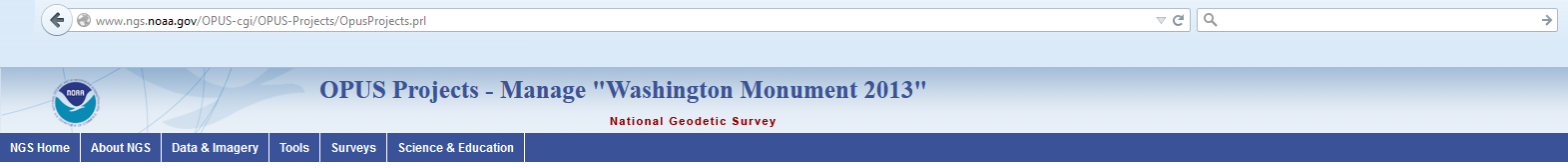 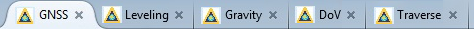 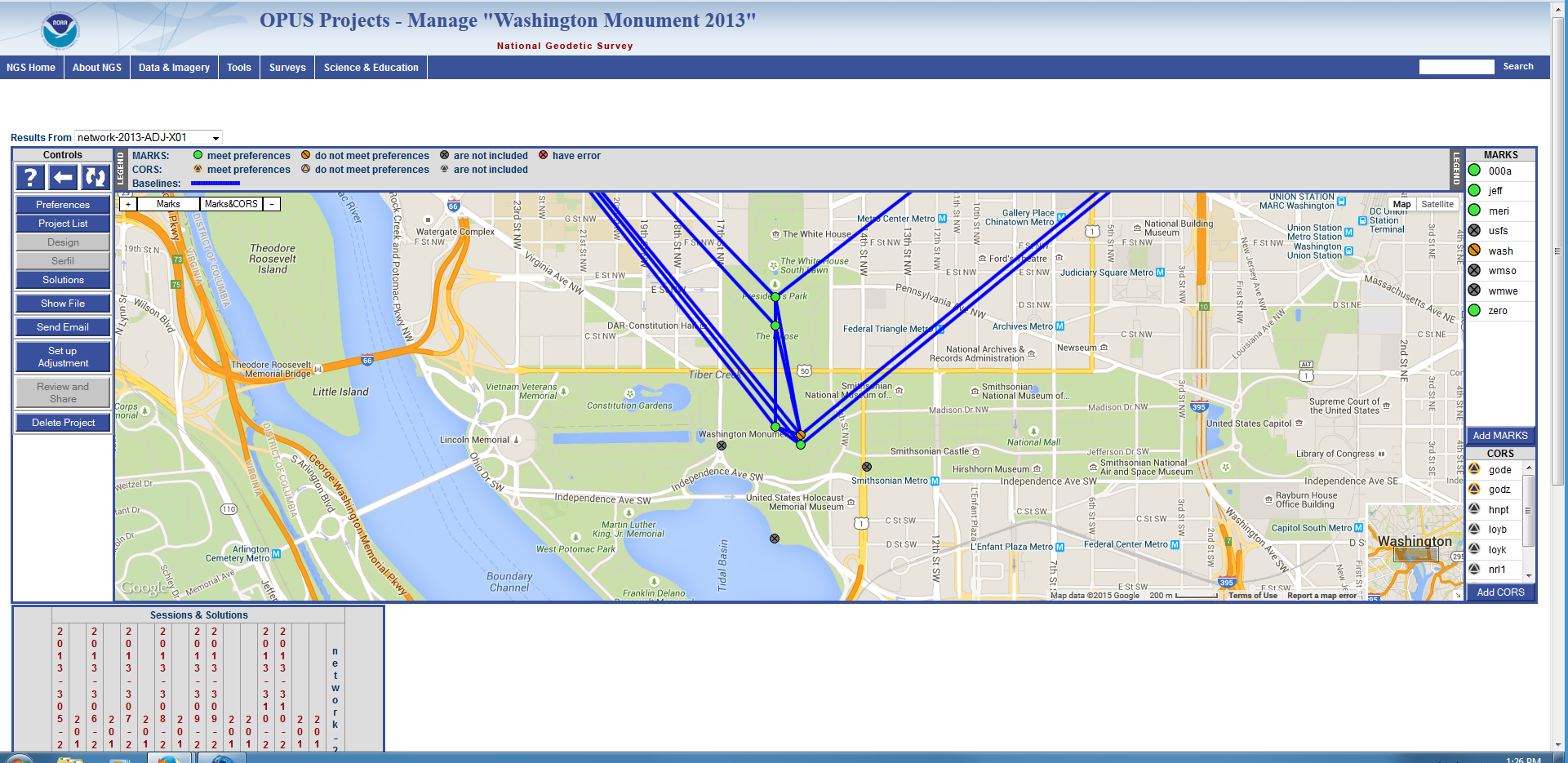 The 2013 Survey of the
Washington Monument
had GPS, leveling and
traverse components.

An integrated OP might
allow for easier 
processing and especially
cross-processing
April 25, 2107
NGS Geospatial Summit
24
[Speaker Notes: This slide shows a fictitious, yet possible, future mock-up of the OP interface.  Note the TABS.  A project consisting of multiple techniques, such as the survey of the Washington Monument, could have a tab for processing the GNSS data, and another for the Leveling, and etc.]
OPUS-Projects of the future?
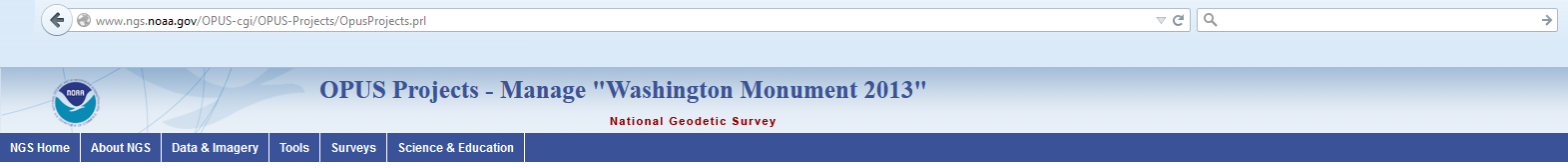 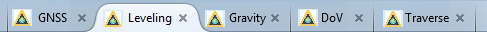 Day 4 – 2014 04 21
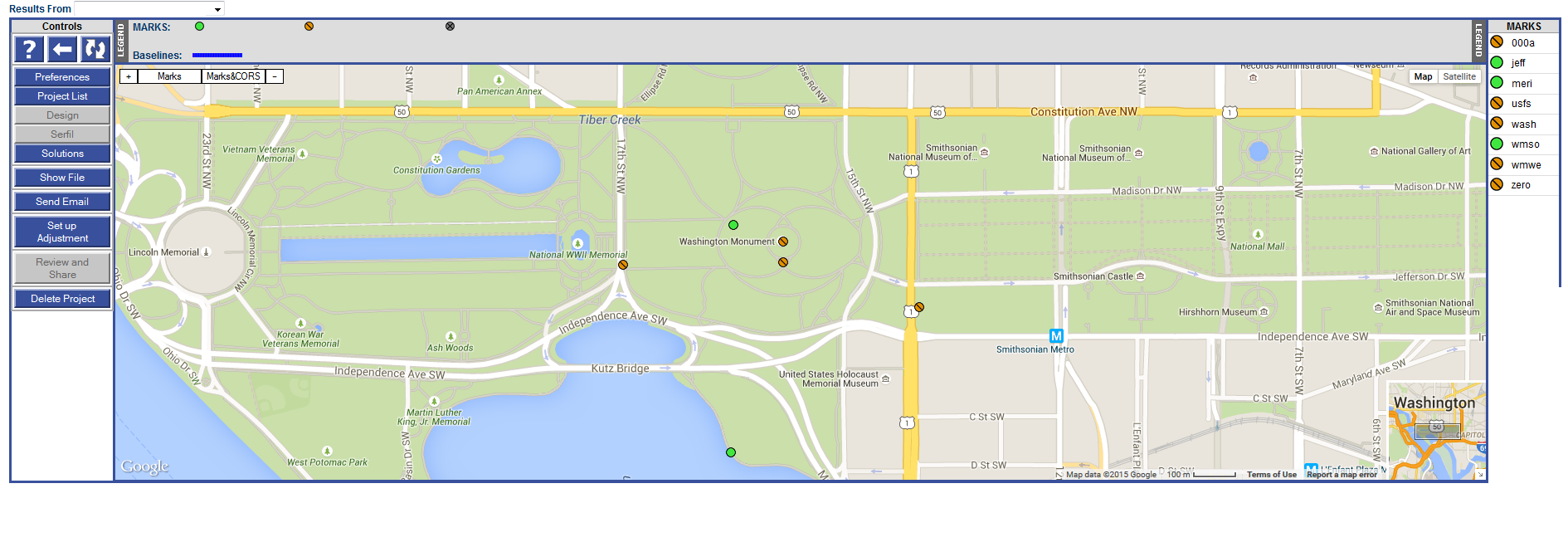 Leveled point
Not Leveled
GPS/geoid control point
Backward Running
Forward Running
April 25, 2107
NGS Geospatial Summit
25
[Speaker Notes: This slide shows a fictitious, yet possible, future mock-up of the OP interface.  Note the TABS.  A project consisting of multiple techniques, such as the survey of the Washington Monument, could have a tab for processing the GNSS data, and another for the Leveling, and etc.]
The New NSRS database
To support the future, the new database must be:
Spatially-enabled
Velocity-capable
Handle all current data types and allow for new future types
Nimble and Fast
Reliable (see challenge next slide)
April 25, 2107
NGS Geospatial Summit
26
Organize Historic Files
To prepare to populate the new NSRS with existing GPS data:
NGS has some 3000 GPS projects on file
400,000 receiver files out of 1.2 million files
Any name, any directory…
Metadata (receiver, antenna height, PID, times)
Once organized, these files will go through OP and build the NSRS database foundation
April 25, 2107
NGS Geospatial Summit
27
Old vs New Datums:  Passive Control
Role of passive control in the future:
Control for projects
Depending on accuracy needs, new coordinates should be freshly determined, rather than relying on published coordinates based on old surveys
Monitoring sites for motion
Calibrating RTNs
April 25, 2107
NGS Geospatial Summit
28
Primary Access
Since 2008, NGS has clearly and publicly stated:

“The primary means of accessing this new datum is GNSS technology”
April 25, 2107
NGS Geospatial Summit
29
Primary Access: GNSS
This means (at a minimum):
CORS positions, velocities and discontinuities in the latest IGS reference frame
OPUS-S, OPUS-RS, and variants
An RTN validation service, quantifying levels of agreement with the NSRS
Relationship between the IGS reference frame and new geometric reference frame
Spatially and temporally
April 25, 2107
NGS Geospatial Summit
30
Secondary Access
And since 2008, NGS has clearly and publicly stated:

“While passive control continues to be used as
a secondary method to access the NSRS, such
control will be ‘tied to’, not a ‘part of’, the
NSRS.”
April 25, 2107
NGS Geospatial Summit
31
Secondary Access: Passive Control
This means (at a minimum):
GPS surveys on marks after 2022 can be “bluebooked” and submitted to NGS

This could mean:
A complete overhaul for bluebooking, database storage, and time dependencies
April 25, 2107
NGS Geospatial Summit
32
A GNSS/geoid vertical datum
April 25, 2107
NGS Geospatial Summit
33
Questions
April 25, 2107
NGS Geospatial Summit
34